Мастер–класс для педагогов
Интонационно-фонетические упражнения в развитии голоса дошкольника
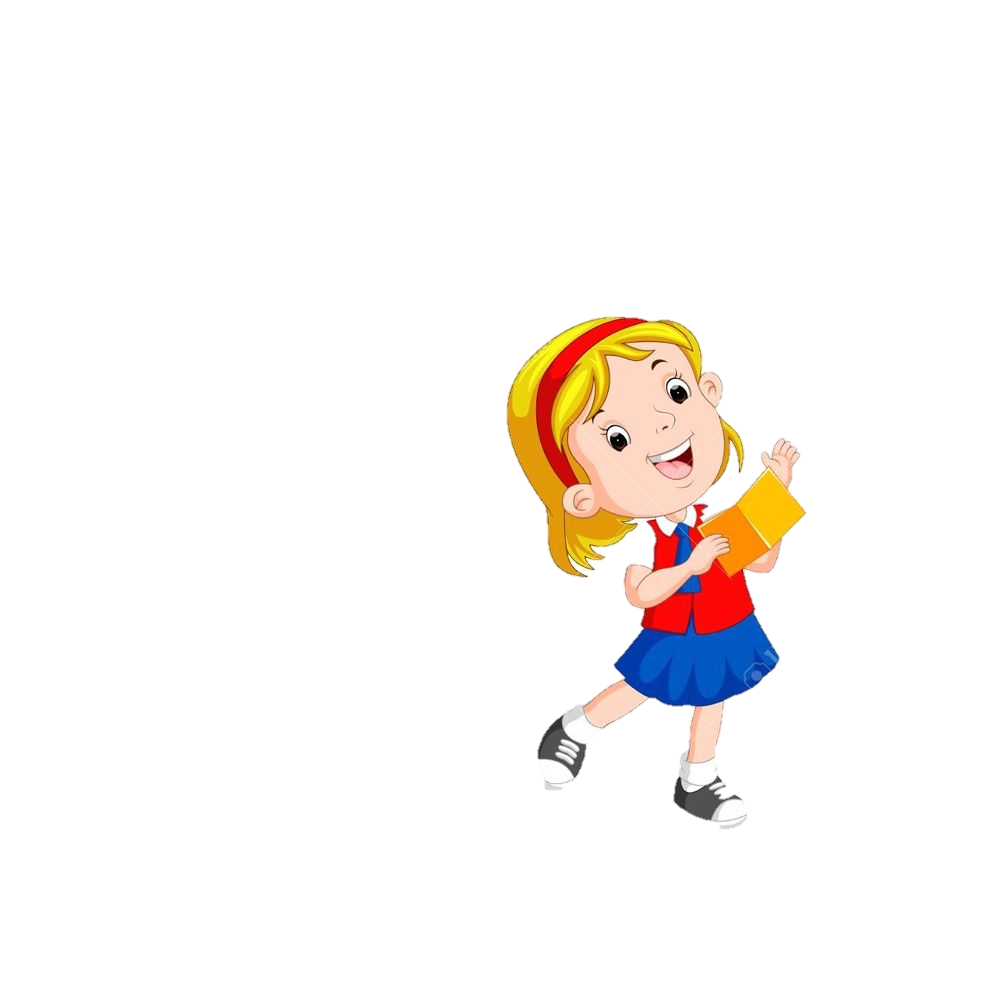 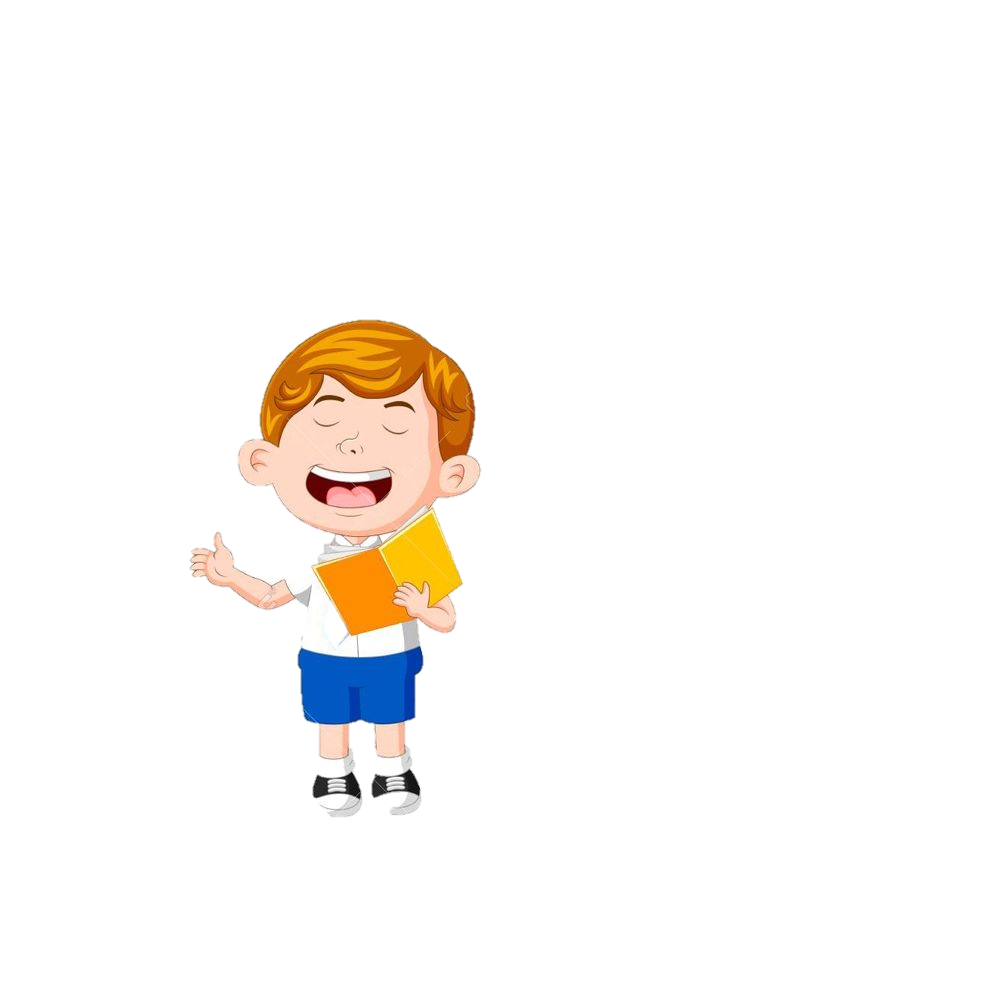 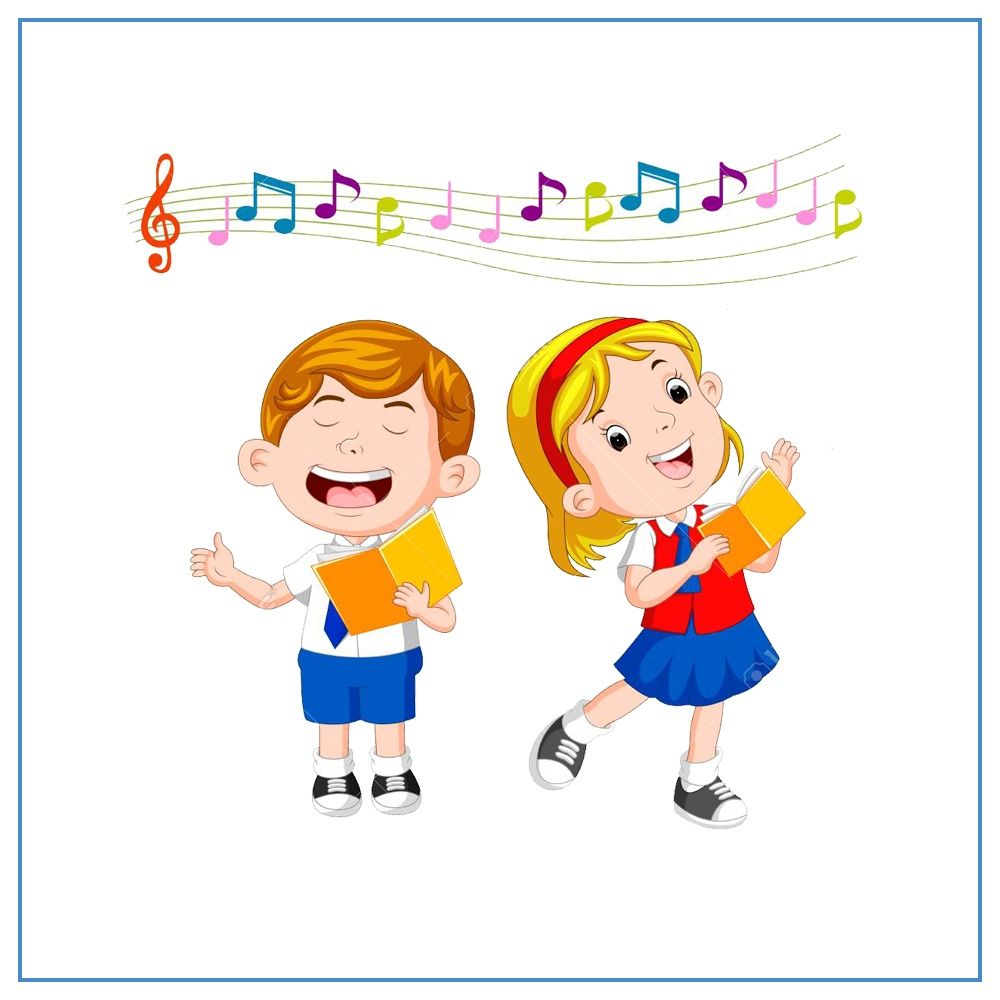 Подготовила: И.К.Тетюева
музыкальный руководитель
Емельянов Виктор Вадимович является автором фонопедической методики развития голоса, кандидат педагогических наук, доцент, заведующий кафедрой музыкального образования Тюменского Государственного Университета.
Фонопедический метод развития голоса (ФМРГ)
это многоуровневая обучающая программа установления координации и  эффективной тренировки голосового аппарата человека для решения речевых и певческих задач с неизменно высоким эстетическим качеством.  
Метод называется фонопедическим благодаря его восстановительно-профилактической и развивающей направленности.
ГИГИЕНИЧЕСКИЙ САМОМАССАЖ
Массаж лица
Массаж полости рта
Массаж шеи
ОЗДОРОВИТЕЛЬНЫЙ МАССАЖ
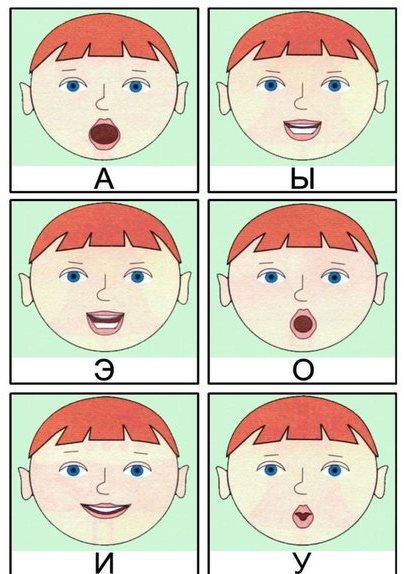 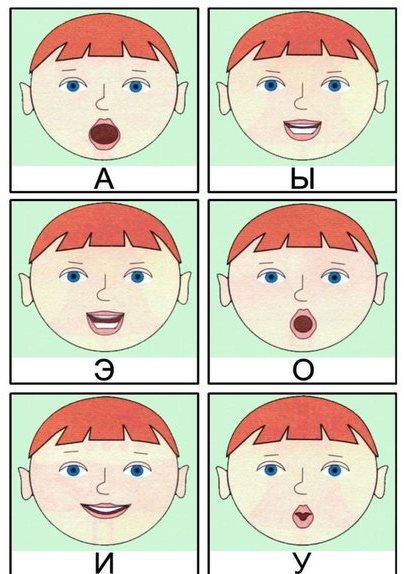 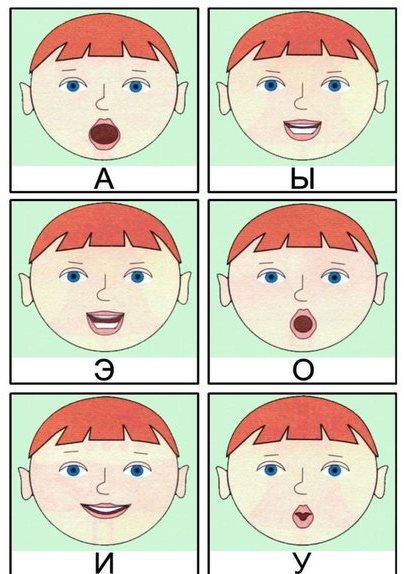 Главные качества голосоведения
Сила голоса 
Высота голоса 
Тембр голоса 
Подвижность голоса 
Благозвучность голоса
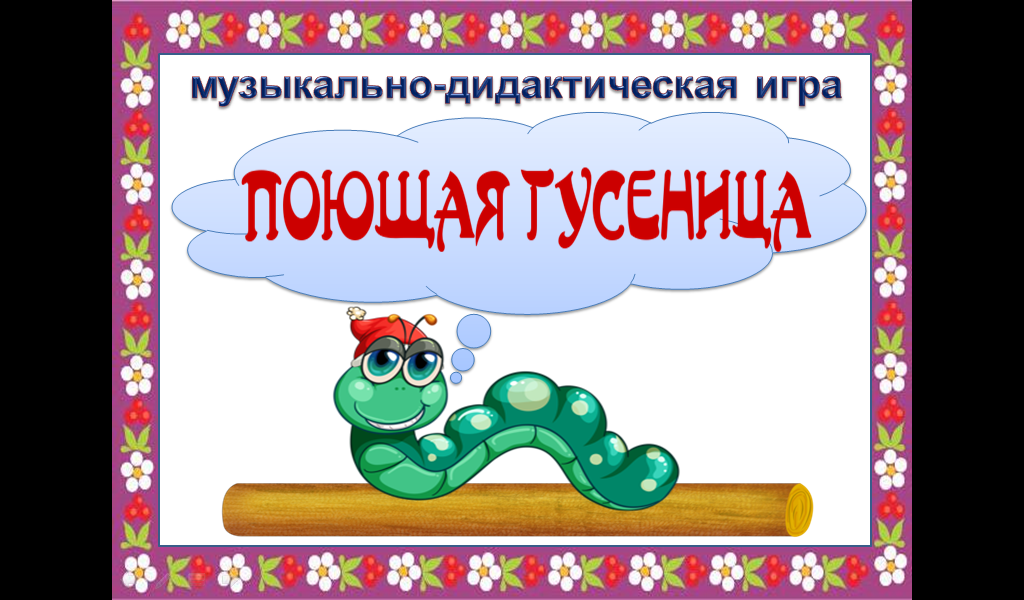 Упражнение «Ночной лес»
Педагог ………(Дети)
Лес ночной – он полон звуков……… (х-х-х) 
Кто-то «ухал»……………………….. (у-у-у) 
Кто-то хрюкал………………………. (хрю-хрю) 
Кто мяукал …………………………...(мяу, мяу) 
Кто-то топал ………………………….(топают) 
Кто-то крыльями захлопал…………. (руками по телу) 
И кричал «Ау» ………………………(А-ууууу) 
И глазищами вращал ………………..(штробас) 
Лес не спал наперебой……………… (говорят всё, что
                                                 хотят из вышесказанного) 
Ну, а кто-то тихо-тихо…………….. (говорят шепотом)
Тонким голосом молчал.